15. HAFTA

Gayrimenkul Piyasalarının Yorumlanması Ve Ulusal Ve Küresel Piyasa İlişkileri Ve Entegrasyonu, Seçilmiş Örnek Olay Analizleri
Türkiye’de Gayrimenkul Piyasası
Türkiye gayrimenkul piyasasının temeli ise, Osmanlı Devleti’nden kalan topraklardan ve toprak üzerinde kurmuş olduğu mülkiyet yapısından meydana gelmektedir. 
Osmanlı ekonomisi önemli ölçüde zirai ekonomiden oluştuğundan, kuruluş zamanından itibaren toprak mülkiyeti sistemini ve ekonomisini İslam Hukuku prensiplerine uygun olarak oluşturmuştur.
Bununla birlikte Türkiye ekonomisinde yaşanan sanayileşme süreci, Batılı ülkelere göre geç sayılabilecek bir dönemde 1950’li yıllarda yaşanmaya başlamıştır. 
Bu dönemden itibaren köylerden büyük şehirlere doğru gerçekleşen göç olgusu ile birlikte ortaya çıkan konut ve arsa alanları açısından arz/talep dengesizliği, kamu arazilerinin işgal edilmesine yol açmış ve bu durum bir rant sağlama aracı olarak ortaya çıkmıştır.
Böylelikle uzun vadede kentsel toprak rantlarının kamuya aktarımı engellenmiş v zamanla şehirleşme maliyeti önemli ölçüde artış göstermiştir (Tunalı ve Karadağ 2018).
Türkiye’de Gayrimenkul Piyasası
Ayrıca Türkiye’de şehirleşme, Türkiye bürokrasisinin zayıf olduğu bir ortamda meydana gelmiştir. 
Zaten geleneksel olarak, bürokrasi tarım toplumunun taleplerini zorlukla karşılayabilmekteydi. 
Bu nedenle kamu kurumları, yeni şehirleşen yerlerin acil ve artan taleplerine cevap vermekte yetersiz kalmıştır. 
Dolayısıyla şehirleşmeyle birlikte ortaya çıkan konut sorununu gelişmiş ülkeler zaman içerisinde çözerlerken, az gelişmiş ülkeler ile Türkiye’nin de dahil edilebileceği gelişmekte olan ülkeler henüz şehirleşme sorununu çözebilmiş değillerdir
Türkiye’de Gayrimenkul Piyasası
Piyasa ekonomisinin etkin ve verimli bir şekilde işleyebilmesi için istikrarlı makroekonomik ortam ve rekabetçi bir piyasa yapısının varlığı gerekmektedir. 
Ülke ekonomilerinde meydana gelebilecek herhangi bir güvensizlik ortamında, finansal kurumların aktiflerinde önemli değer kayıpları oluşmakta, bu durum zaman içerisinde finansal piyasalarda panik ortamının oluşmasını ve sonuçta bir ekonomik kriz sürecinin başlamasına neden olmaktadır.
 Ancak özellikle 1980’li yıllardan itibaren hem finansal piyasalarda hem de siyasi ortamlarda yaşanan istikrarsızlıklar, piyasaların güçlü ve etkin bir şekilde oluşturulmuş kamu kuruluşları tarafından düzenlenmesi, denetlenmesi ve gözetimi fonksiyonlarını yerine getirmeleri ihtiyacını ortaya çıkarmıştır (Delice 2003).
Türkiye’de Gayrimenkul Piyasası
Piyasalarda düzenleyici (regülatör) kurumlar, kriz ortamı oluşmadan önce, finansal kuruluşların finansal riskle karşılaşma olasılıklarını minimum düzeyde tutacak, önleyici ve koruyucu tedbirleri almak durumundadırlar. 
İktisadi büyüme, fiyat istikrarı ve finansal istikrarın sağlanması, gelir dağılımındaki adaletsizliğin giderilmesi, kaynak dağılımdaki etkinsizliğin giderilmesi gibi hususlar dolayısıyla iyi yönetişim koşullarına sahip, güçlü düzenleyici kurumların varlığı önem arz etmektedir. 
Bu kapsamda Türkiye’de ve dünya genelinde yaşanan şehirleşme faaliyetleri kapsamında ön plana çıkan gayrimenkul piyasası ve bu piyasanın gelişmesine bağlı olarak, Türkiye’de piyasanın ihtiyaç duyduğu bir ‘Gayrimenkul Piyasası Kurumu’ kurulması önerisi çalışmamızın amacını oluşturmaktadır (Tunalı ve Karadağ 2018).
Gayrimenkul Piyasasına Etki Eden Faktörlerin İktisadi Analizi
Türkiye ekonomisinde 1990’lı yıllar oldukça istikrarsız bir seyir izlemiştir. Bu dönemde ekonomide yüksek enflasyon olgusu yaşanmış ve siyasi istikrarsızlığında etkisiyle ekonomi istikrarsız bir dönem yaşamıştır. 
Bu dönemin sonuna doğru, 1999 yılında yaşanan Marmara depreminin de etkisiyle konut sektörü ve dolayısıyla gayrimenkul piyasası durgunluk yaşamıştır.
2000’li yılların başında yaşanan ekonomik krizlerin ardından, siyasal istikrar ortamının da sağlanmasıyla birlikte ekonomi de genel itibariyle istikrara kavuşmuştur. Bu dönemde ekonomide kamu bütçe dengesi sağlanmış, enflasyon oranları düşmüş, GSYH artış eğilimi göstermiştir.
Gayrimenkul yatırımlarının uzun vadede ekonomik büyüme üzerinde pozitif yönde etkisi bulunmaktadır 
Bu kapsamda Türkiye ekonomisi içerisinde önemi giderek artan gayrimenkul piyasasının ekonomi üzerindeki etkisini ölçmek amacıyla Toda-Yamamoto Nedensellik Testi ve Bootstrap Tabanlı Toda-Yamamoto Nedensellik Testleri kullanılarak ampirik analiz çalışması yapılmıştı (Turan 2011).
Gayrimenkul Piyasasına Etki Eden Faktörlerin İktisadi Analizi
Ekonominin genelinde meydana gelen gelişmeler, gayrimenkul piyasasındaki arztalep koşullarını da doğrudan etkileyebilmektedir. 
Gayrimenkul piyasasında oluşan arztalep dengesi, gayrimenkul fiyatlarının belirlenmesinde önemli bir yer teşkil etmektedir 
Ayrıca gayrimenkul piyasasında yatırım riski ve beklenen getiri kaybı olasılığı gayrimenkul fiyatlarına yansıyabilmekte ve gayrimenkul fiyatlarında dönemsel değişiklikler olabilmektedir (Tunalı ve Karadağ 2018).
Türkiye Gayrimenkul Piyasasındaki Gelişmeler
Yaşanan gelişmeler, bizlere veri bazında seçenek sağlıyor. Global ekonomi seçeneklerinin toparlanması, ticaret hacmini artırıyor. 
Önümüzdeki 30 sene içerisinde yaşanacak durumlar göz önüne alınıyor ve gayrimenkul piyasalarına büyük ölçüde alanlar yarattığı belirleniyor. 2017 senesinde 1.3 milyon adet konut satışı gerçekleşmiş ve bunun da yaklaşık 20.000 adeti yabancılar için bir satış oluşturmuş durumda. Kredili satışların büyük bir önem kazandığı 
2017 ve 2018 tarihleri, güncel konut faizlerinin büyük olması nedeniyle, piyasaları yavaşlatmaya başlıyor. Bu seviyede iken uzmanların yorumları da haliyle beklenir derecede. Genellikle konut faizleri yüksek olduğu için, gayrimenkul piyasalarının büyümesi çok zor diyebiliriz.
 En büyük denge de takipteki kredi sayısı. Takipte olan krediler %1 dengesinin altında olduğu için, sektörde bir balon olmadığını söyleyebiliriz (Anonim 2019).
Türkiye Gayrimenkul Piyasasındaki Gelişmeler
Alım ve satış gücü arasındaki makasın sürekli artması, satışları düşürüyor. Bu da eldeki inşaat stokunu yükseltiyor. Konutların büyük çoğunluğunun yatırım olarak satın alınması, beklentileri biraz daha düşürüyor. 
Lakin oturmak için tercih edilecek konutlardaki yüksek beklenti, satışları da etkilemeye başladı diyebiliriz.
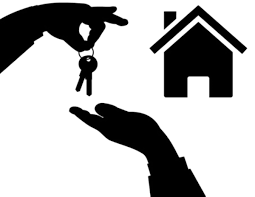 Gayrimenkul ve Küreselleşme
JLL’nin yaptığı araştırmaya göre küresel ticari gayrimenkul sektörü 2017’de gelişmeye ve büyümeye devam edecek.
Yapılan çalışmaya göre, geçtiğimiz yıl 650 milyar dolar olarak hesaplanan ticari gayrimenkul yatırımları bu yıl 700 milyar dolar seviyesine çıkacak.
Dünya ekonomisindeki belirsizlik ortamı ve küresel terör, hemen her sektörü olduğu gibi ticari gayrimenkul yatırımlarını da olumsuz etkiledi.
Kaynaklar
Anonim 2019. Web Sites: https://insaathesabi.com/blog/gayrimenkul-piyasasinin-ekonomik-verilerini-inceleyelim/. Erişim Tarihi: 20.12.2019
Delice, G. 2003. Finansal Krizler: Teorik ve Tarihsel Bir Perspektif. Erciyes Üniversitesi İktisadi ve İdari Bilimler Fakültesi Dergisi, (20).
Tunalı, H., ve Karadağ, H. 2018. Türkiye’de Gayrimenkul Piyasasının Regülasyonu: Gayrimenkul Piyasası Kurumu Önerisi. Kocaeli Üniversitesi Sosyal Bilimler Dergisi, (35), 1-27.
Turan, Z. 2011. Dünyadaki ve Türkiye’deki Krizlerin Ortaya Çıkış Nedenleri ve Ekonomik Kalkınmaya Etkisi. Niğde Üniversitesi İktisadi ve İdari Bilimler Fakültesi Dergisi, 4(1), 56-80.